北京师范大学出版社 九年级 | 全一册
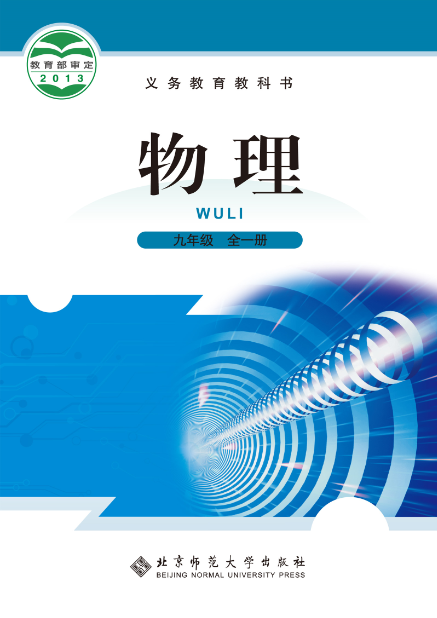 第十一章 · 简单电路
一、认识电路
导入新课
观察下面图片，感受光带来的视觉美感。
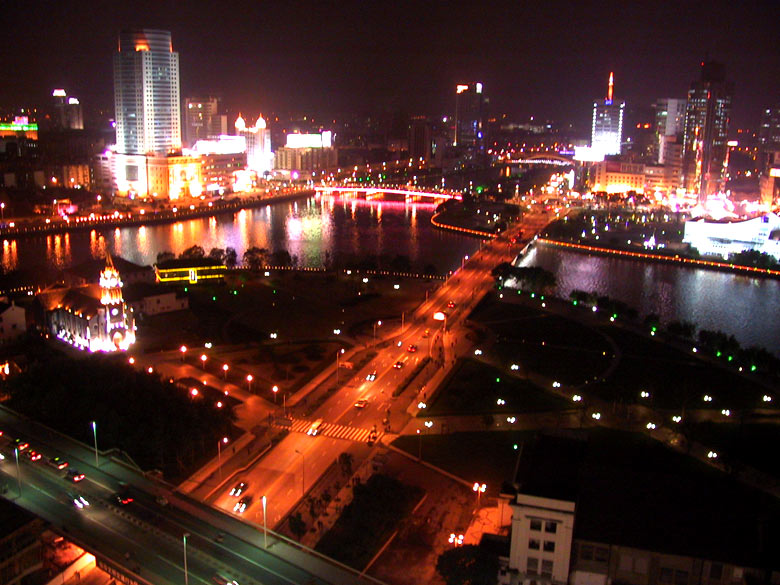 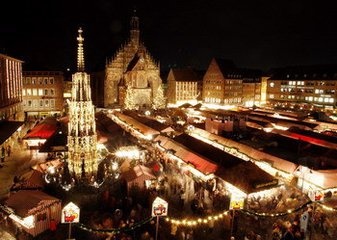 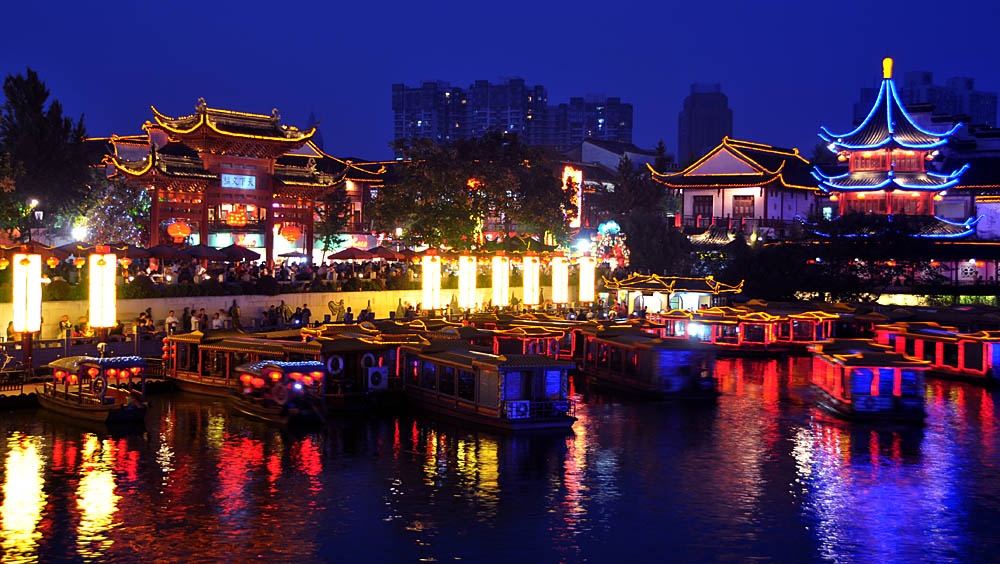 夜景美在灯光效果，你想知道电路是怎样组成的吗？
一、电路的组成
观察思考
1、电路的基本组成
电源
用电器
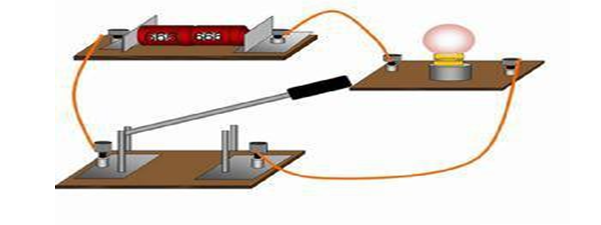 导线
开关
讨论与思考：电路由哪些部分组成，它们在电路中各起什么作用？
新课教学
一、电路的组成
2、电路组成元件及其作用
（1）电源
定义：能够向用电器提供电能的装置。如：生活中常见的电池、生产中常用的发电机等
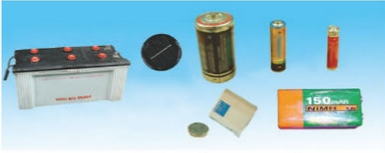 新课教学
一、电路的组成
2、电路组成元件及其作用
（1）电源
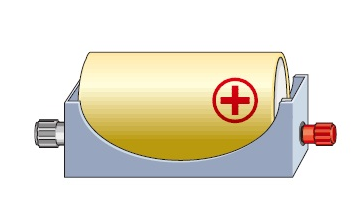 分类：电源有直流和交流两种，一般都有两个极。
直流电源有正极和负极，符号为“+”和“－”。用电器在接入电路时应考虑电源极性，使用时用电器上标有“+”的位置与电源正极相连，标有“－”的位置与电源的负极相连。
交流电源也有两极，但不分正负。
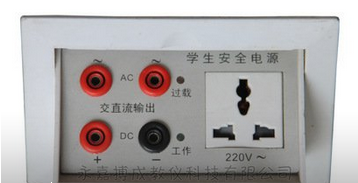 一、电路的组成
新课教学
2、电路组成元件及其作用
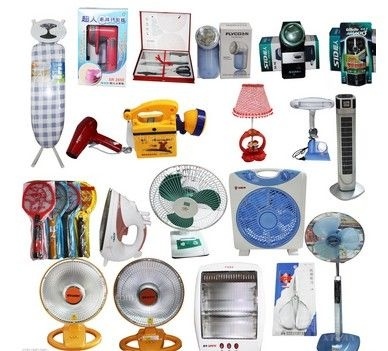 （2）用电器
能够把电能转化为其他形式的能得装置。比如：电灯、电炉、电视机、电动机等。
小灯泡：把电能转化为内能和光能。你能说一下另一种用电器的能量转化吗？
一、电路的组成
新课教学
2、电路组成元件及其作用
（3）开关：控制电路通断的装置。
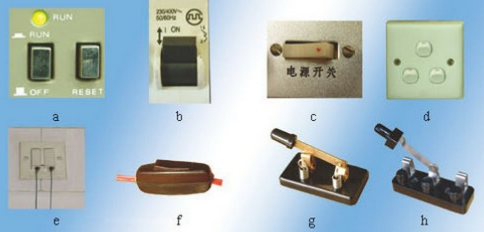 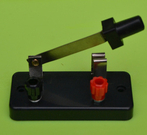 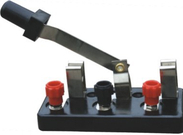 单刀单掷开关
单刀双掷开关
常用开关
开关在连入电路时应该是断开的，在确认电路连接无误后，再闭合开关。
新课教学
一、电路的组成
2、电路组成元件及其作用
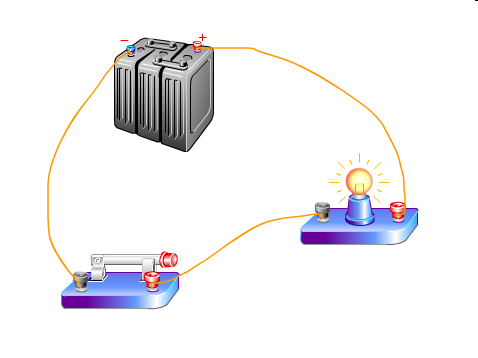 （4）导线
作用：在电路中把用电器、电源和开关连接起来的导线。
结构：通常都由绝缘外皮和金属内芯组成，内芯的材料通常是铜或铝。
新课教学
二、通路、断路和短路
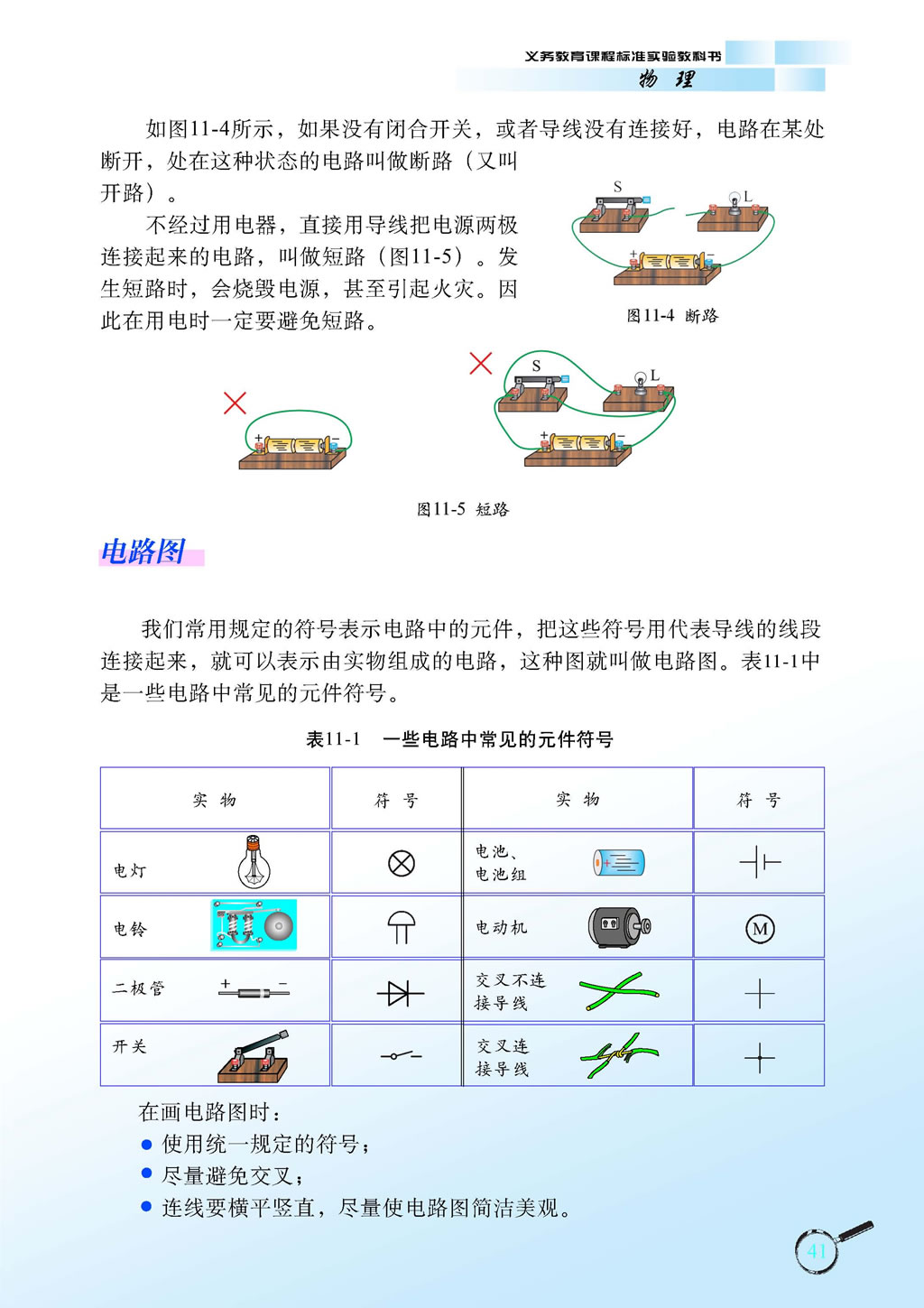 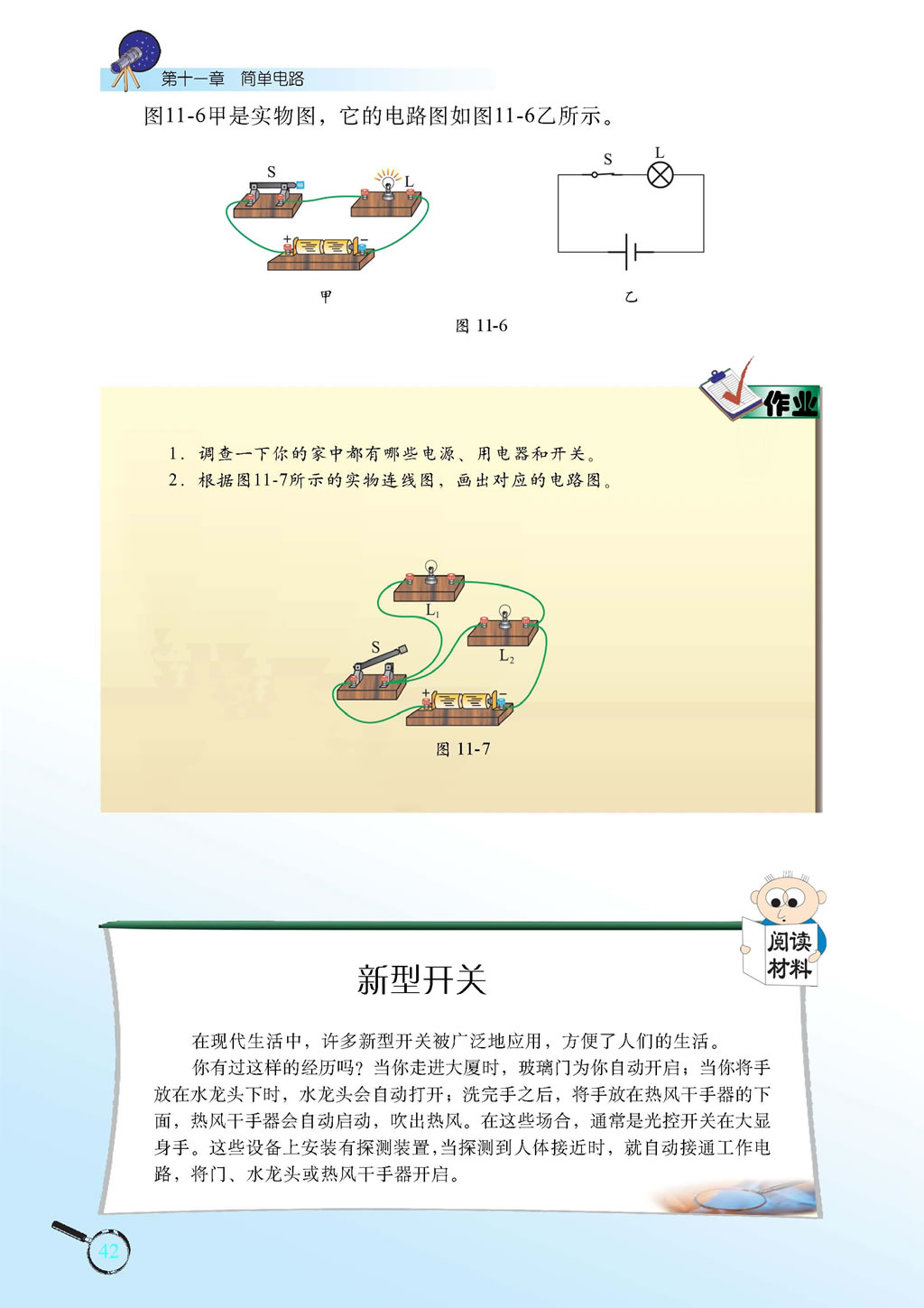 断路
通路
你能描述为什么会这样吗？
二、通路、断路和短路
新课教学
1、通路
电路连接后，处处连通的电路，叫做通路（又叫闭合电路）。
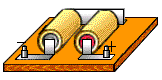 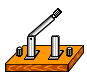 二、通路、断路和短路
新课教学
2、断路
如果没有闭合开关，或者导线没有连接好，即电路在某处断开，处在这种状态的电路叫做断路（又叫开路）。
?
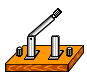 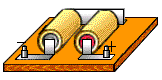 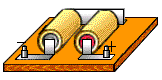 ?
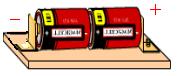 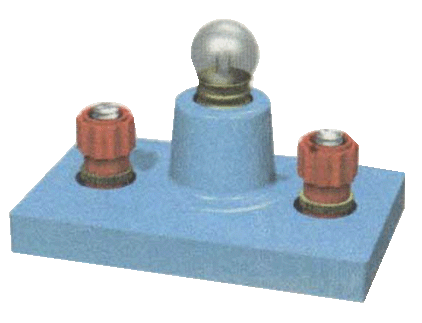 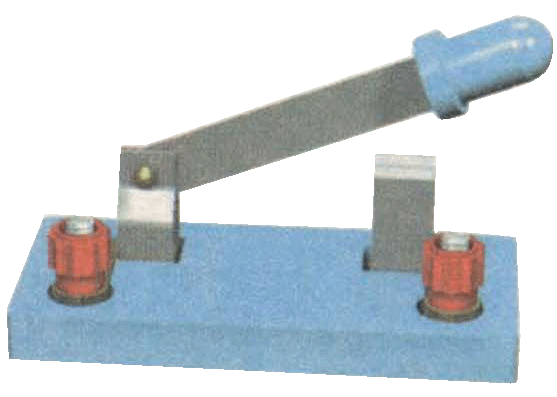 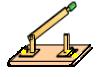 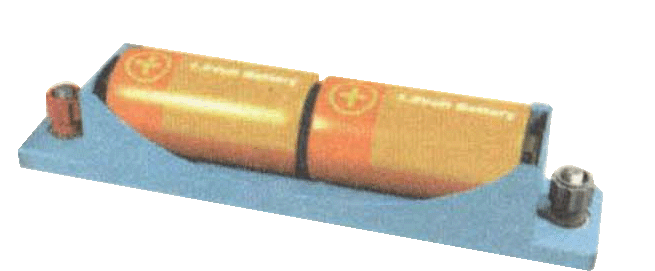 二、通路、断路和短路
新课教学
3、短路
短路：直接用导线把电源或用电器两端连接起来的电路。
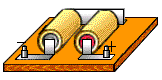 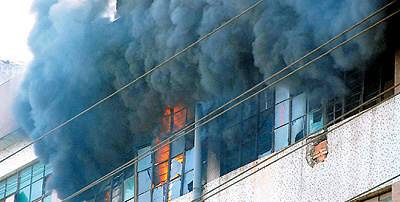 注意：发生短路时，会烧毁电源，甚至引起火灾。因此在用电时一定要避免短路。
三、电路图
新课教学
电路图：我们常把规定的符号表示电路中的元件，把这些符号用代表导线的线段连接起来，就可以表示由实物组成的电路，这种图就叫作电路图
电路中一些常见元件的符号
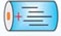 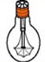 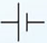 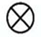 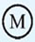 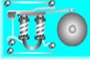 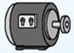 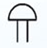 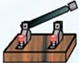 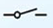 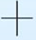 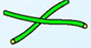 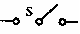 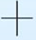 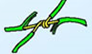 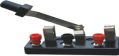 例题讲解
总结：
电路图的画法要求
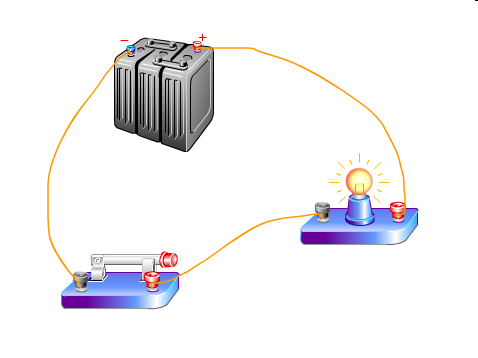 1、使用统一规定的符号；
2、各电路元件分布要均匀；
3、尽量避免连线交叉；
4、连线要横平竖直，尽量使电路图简洁美观；
5、按顺序从正极依次画到负极，或从负极依次画到正极。
实物图
电路图
练习巩固
1.判断下列电路图或所示电路连接有何缺点。
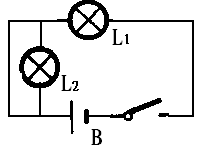 2、根据实物图画出电路图。
练习巩固
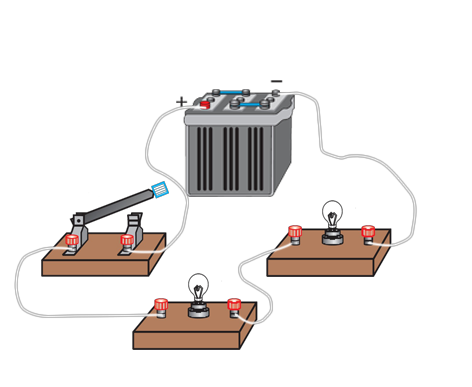 S
Ｌ1
Ｌ2
练习巩固
3、如下图电路中，开关S闭合后，小灯泡L1、L2都能发光的是（    ）
D
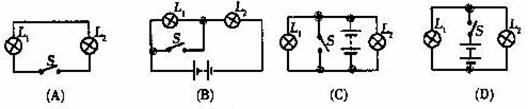 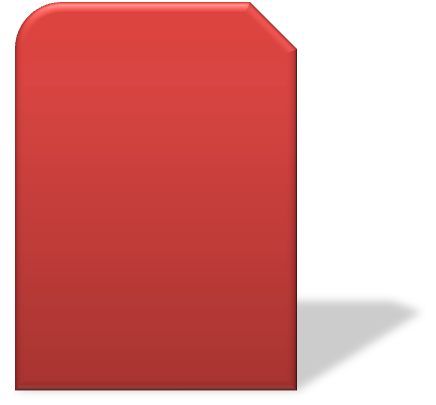 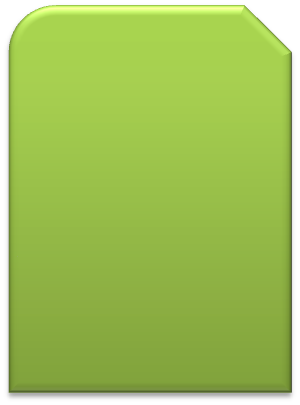 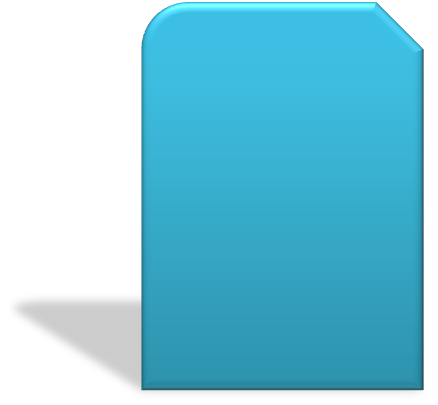 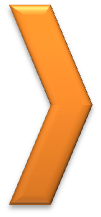 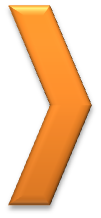 电路图
电路的组成及其作用
通路、断路和短路
课堂小结
通过这节课的学习，你有什么收获？
作业布置
1.P37-38  第2、3、4题
2.课后阅读P38-39“新型开关”，了解不同开关的功能作用